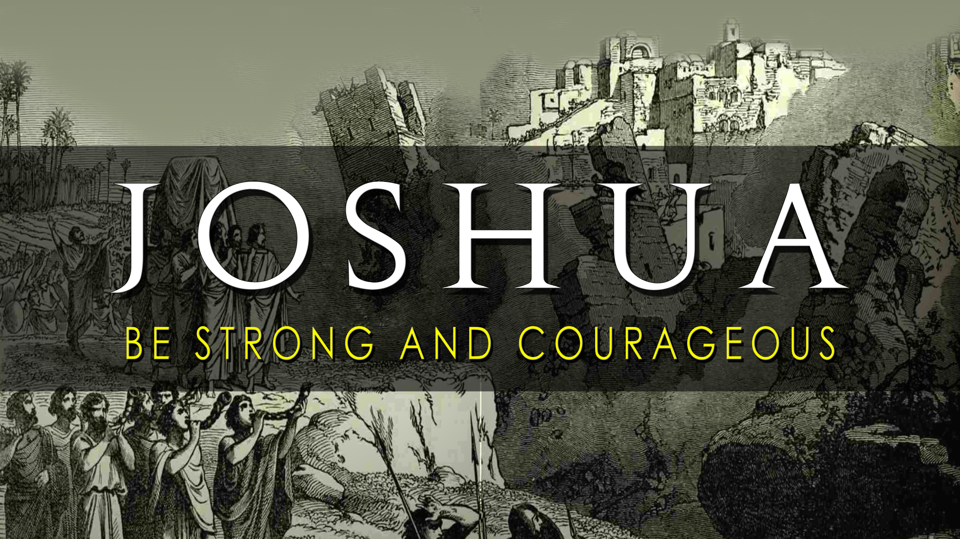 In the End
WE LEARNED
1
TRUST IN GOD
HE IS FAITHFUL, ALWAYS
And the Lord gave them rest on every side, just as he had solemnly promised their ancestors. None of their enemies could stand against them, for the Lord helped them conquer all their enemies.  Not a single one of all the good promises the Lord had given to the family of Israel was left unfulfilled; everything he had spoken came true.”
Joshua 21:44-45
New Living Translation
2
SERVE GOD WHOLEHEARTEDLY
LITTLE IDOLS ARE A BIG DEAL
“So be very careful to follow everything Moses wrote in the Book of Instruction. 
Do not deviate from it, 
turning either to the right or to the left.
Joshua 23:6
New Living Translation
3
KNOW YOUR HISTORY
AND GOD’S PROMISES
“This is what the LORD, the God of Israel, says: ‘Long ago…..’"
Joshua 24:2
New Living Translation
4
DECIDE TO SERVE GOD
AND KEEP ON DECIDING
“choose today whom you will serve. Would you prefer the gods your ancestors served beyond the Euphrates? Or will it be the gods of the Amorites in whose land you now live? But as for me and my family, we will serve the Lord.”
Joshua 24:15
New Living Translation
5
KEEP MOVING FORWARD
GOD WANTS TO TAKE YOU WHERE YOU HAVE NEVER BEEN BEFORE
“ After this, Joshua son of Nun, 
the servant of the Lord, 
died at the age of 110.  
They buried him in the land 
he had been allocated.”
Joshua 24:15
New Living Translation